The Course of 
Atmospheric forcasting-1
MUSTANSIRIYAH UNIVERSITY 
COLLEGE OF SCIENCES
ATMOSPHERIC SCIENCES DEPARTMENT 
2020-2021 
Dr. jasim hamed kadhum
THIRD STAGE
General circulation
local winds vary considerably from day to day and from season to season, when winds throughout the world are averaged over a long period, the local wind patterns vanish, and what we see is a picture of the winds on a global scale—what is commonly called the general circulation of the atmosphere.
The underlying cause of the general circulation is the unequal heating of the earth’s surface
Averaged over the entire earth, incoming solar radiation is roughly equal to outgoing earth radiation. However, this energy balance is not maintained for each latitude, since the tropics experience a net gain in energy, while polar regions suffer a net loss. To balance these inequities, the atmosphere transports warm air poleward and cool air equatorward.
General circulation
تختلف الرياح المحلية اختلافًا كبيرًا من يوم لآخر ومن موسم لآخر ، عندما يتم حساب متوسط ​​الرياح في جميع أنحاء العالم على مدى فترة طويلة ، وتختفي أنماط الرياح المحلية ، وما نراه هو صورة للرياح على نطاق عالمي - ما هو شائع يسمى الدوران العام للغلاف الجوي.
السبب الأساسي للدوران العام هو التسخين غير المتكافئ لسطح الأرض
متوسط ​​الإشعاع الشمسي الوارد على الأرض بأكملها ، يساوي تقريبًا إشعاع الأرض الصادر. ومع ذلك ، لا يتم الحفاظ على توازن الطاقة هذا لكل خط عرض ، نظرًا لأن المناطق المدارية تعاني من زيادة صافية في الطاقة ، بينما تعاني المناطق القطبية من خسارة صافية. لتحقيق التوازن بين هذه التفاوتات ، ينقل الغلاف الجوي الهواء الدافئ إلى القطب والهواء البارد باتجاه خط الاستواء.
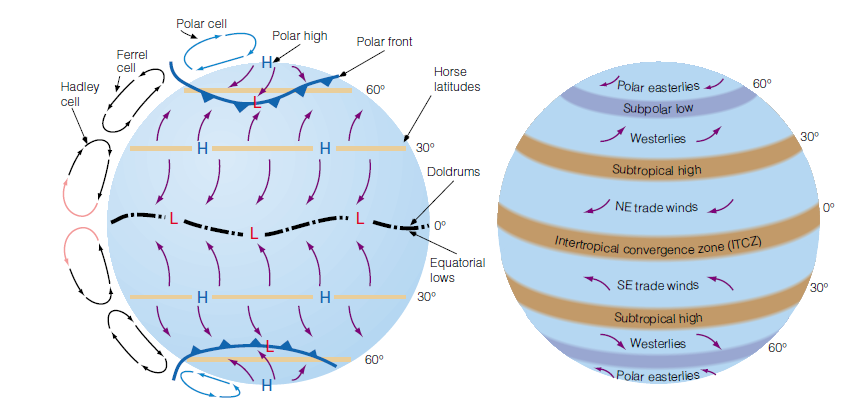 The most significant pressure zones are: 
Equatorial Low Pressure (between 20° N and S) ,
Subtropical High Pressure (20-40° N and S) 
Subpolar Low Pressure (40-60° N and S),
Polar High Pressure (locations above 60° N and S
Mid latitudes (between 30 and 60° latitude (north and south))
Air Masses
Air mass is a large body of air having nearly uniform conditions of temperature and moisture.
Such a mass has distinct boundaries and may extend hundreds or thousands of kilometers horizontally about 1600 km and sometimes as high as the top of the troposphere , that is characterized by homogeneous physical properties (in particular temperature and moisture content) at any given altitude. 
A region under the influence of an air mass will probably experience generally constant weather conditions, a situation referred to as air-mass weather. 
The temperature and moisture content of an air mass are not exactly uniform, but the horizontal gradients of these variables are small. 
Part of weather forecasting is a matter of determining air mass characteristics, predicting how and why they change, and in what direction the system will move.
Air Masses
الكتلة الهوائية عبارة عن جسم كبير من الهواء له ظروف متجانسة تقريبًا من حيث درجة الحرارة والرطوبة.
هذه الكتلة لها حدود مميزة وقد تمتد مئات أو آلاف الكيلومترات أفقياً حوالي 1600 كم وأحيانًا تصل إلى قمة طبقة التروبوسفير ، والتي تتميز بخصائص فيزيائية متجانسة (على وجه الخصوص درجة الحرارة ومحتوى الرطوبة) عند أي ارتفاع معين.
من المحتمل أن تعاني المنطقة الواقعة تحت تأثير كتلة هوائية من ظروف جوية ثابتة بشكل عام ، وهي حالة يشار إليها باسم طقس الكتلة الهوائية.
محتوى درجة الحرارة والرطوبة لكتلة هوائية ليسا منتظمين تمامًا ، لكن التدرجات الأفقية لهذه المتغيرات صغيرة.
يتعلق جزء من التنبؤ بالطقس بتحديد خصائص الكتلة الهوائية ، والتنبؤ بكيفية تغييرها ولماذا ، وفي أي اتجاه سيتحرك النظام.
Once an air mass moves away from its source region, underlying all land or all water bodies can quickly modify its character. 
The properties (temperature and moisture content) of an air mass acquires in its source regions are dependent upon a number of factors:

Time of its remaining over the source region (The longer air remains stagnant over its source region, the more likely it will acquire properties of the surface below).
The nature of the source region (whether land, water, or ice covered, where air can be calm long enough to take its characteristics).
the time of year (winter or summer)

An ideal source region must meet two criteria:
It must be an extensive and physically uniform area.
The area is characterized by a general stability of atmospheric circulation so that air will stay over the region long enough to come to some measure of equilibrium with the surface.
بمجرد أن تتحرك كتلة هوائية بعيدًا عن منطقة مصدرها ، يمكن أن تقوم كل الأرض أو كل المسطحات المائية بتعديل طابعها بسرعة.
تعتمد الخصائص (درجة الحرارة ومحتوى الرطوبة) التي تكتسبها كتلة الهواء في مناطق مصدرها على عدد من العوامل:

الوقت المتبقي على منطقة المصدر (كلما ظل الهواء راكدًا على منطقة المصدر ، زاد احتمال اكتساب خصائص السطح أدناه).
طبيعة منطقة المصدر (سواء كانت أرضًا أو مائية أو جليدية مغطاة ، حيث يمكن أن يكون الهواء هادئًا لفترة كافية لأخذ خصائصه).
الوقت من العام (الشتاء أو الصيف).

يجب أن تستوفي منطقة المصدر المثالية معيارين:
يجب أن تكون منطقة واسعة وموحدة جسديًا.
تتميز المنطقة بالاستقرار العام في دوران الغلاف الجوي بحيث يبقى الهواء فوق المنطقة لفترة كافية للوصول إلى قدر من التوازن مع السطح
Ideal source regions are usually those areas dominated by high pressure, they include the ice and snow-covered arctic plains in winter and subtropical oceans and desert regions in summer.

 The middle latitudes, where surface temperatures and moisture characteristics vary considerably, are not good source regions,because this region is a transition zone where air masses with different physical properties move in, clash, and produce an exciting array of weather activity.

Throughout the mid-latitudes, the type of air mass covering a region will have a large influence on the character of the weather.
 In some areas, changes in air mass type are pretty rare, so the weather can remain very similar for weeks on end. In other areas, changes in air mass occur on an almost daily basis as wind directions change and different weather systems pass through.
عادةً ما تكون مناطق المصدر المثالية هي تلك المناطق التي يسودها الضغط العالي ، وتشمل الجليد وسهول القطب الشمالي المغطاة بالثلوج في الشتاء والمحيطات شبه الاستوائية والمناطق الصحراوية في الصيف.

 خطوط العرض الوسطى ، حيث تختلف درجات حرارة السطح وخصائص الرطوبة بشكل كبير ، ليست مناطق مصدر جيدة ، لأن هذه المنطقة هي منطقة انتقالية حيث تتحرك فيها كتل هوائية ذات خصائص فيزيائية مختلفة ، وتتصادم ، وتنتج مجموعة مثيرة من نشاط الطقس.

في جميع أنحاء خطوط العرض الوسطى ، سيكون لنوع الكتلة الهوائية التي تغطي منطقة ما تأثير كبير على طبيعة الطقس.
 في بعض المناطق ، تكون التغييرات في نوع الكتلة الهوائية نادرة جدًا ، لذلك يمكن أن يظل الطقس متشابهًا جدًا لأسابيع متتالية. في مناطق أخرى ، تحدث تغيرات في الكتلة الهوائية على أساس يومي تقريبًا حيث تتغير اتجاهات الرياح وتمر أنظمة الطقس المختلفة.
Classification of Air Masses
The classification of an air mass depends on the latitude of the source region, and the nature of the surface in the area of origin ocean or continent as shown in the figure below
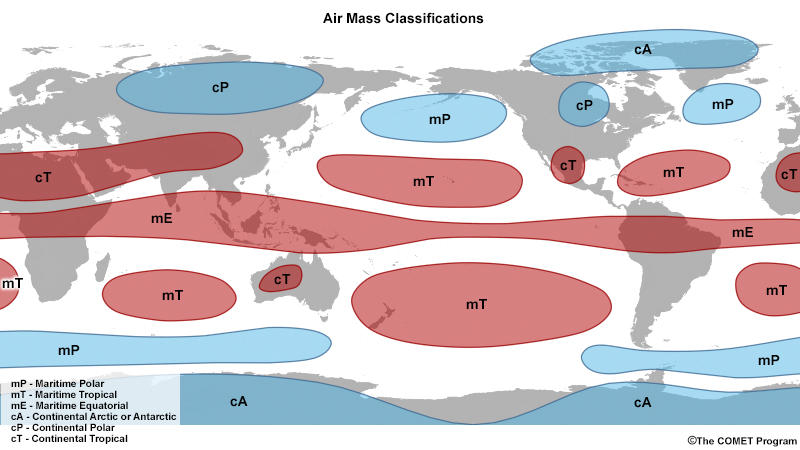 Classification of Air Masses
يعتمد تصنيف الكتلة الهوائية على خط عرض منطقة المصدر وطبيعة السطح في منطقة المنشأ المحيط أو القارة كما هو موضح في الشكل أدناه
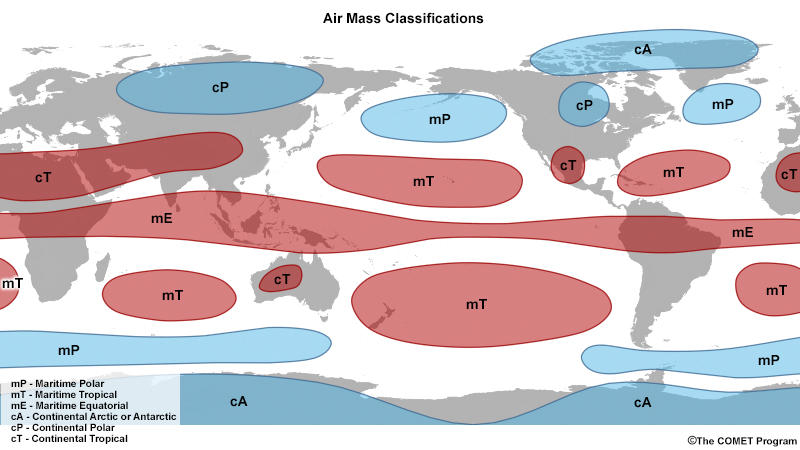 The characteristics of an air mass are represented by a two-letter classification scheme that describes the general temperature and moisture characteristics of its place of origin.

Polar (P) are air masses that originate in polar latitudes
Tropical (T) are air masses that form in warm tropical regions
Maritime (m) are air masses that originate over water  (moist in the lower layers)
Continental (c) are air masses with a source region over land (dry)
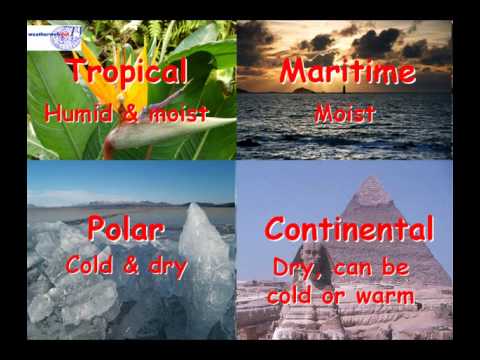 يتم تمثيل خصائص الكتلة الهوائية من خلال مخطط تصنيف من حرفين يصف درجة الحرارة العامة وخصائص الرطوبة لمكانها الأصلي.

القطبية (P) هي كتل هوائية تنشأ في خطوط العرض القطبية
المدارية (T) هي كتل هوائية تتشكل في المناطق الاستوائية الدافئة
البحرية () هي كتل هوائية تنشأ فوق الماء (رطبة في الطبقات السفلية)
قاري () كتل هوائية مع منطقة مصدر فوق الأرض (جافة)
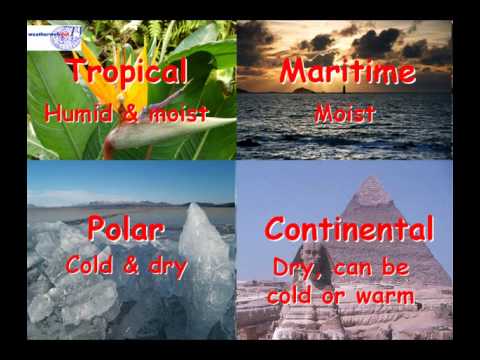 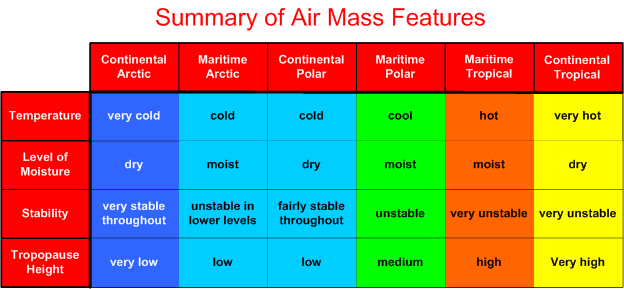 Air mass modification 

In the source regions, the air mass acquires distinctive properties that are the characteristics of the underlying surface.

It may become cool or warm, or dry or moist 

The stability of the air within the mass can also be deducted. 
Tropical air is unstable because it is heated from below, while polar air is stable because it is cooled from below.
Air mass modification 
في مناطق المصدر ، تكتسب الكتلة الهوائية خصائص مميزة هي خصائص السطح الأساسي.

قد يصبح باردًا أو دافئًا ، أو جافًا أو رطبًا

يمكن أيضًا حسم استقرار الهواء داخل الكتلة.
الهواء الاستوائي غير مستقر لأنه يسخن من الأسفل ، بينما الهواء القطبي مستقر لأنه يبرد من الأسفل.
Two processes act independently, or together, to modify an air mass. 
An air mass that has a maritime track, i.e. a track predominantly over the sea, will increase its moisture content, particularly in its lower layers. This happens through evaporation of water from the sea surface. 
An air mass with a long land or continental track will remain dry
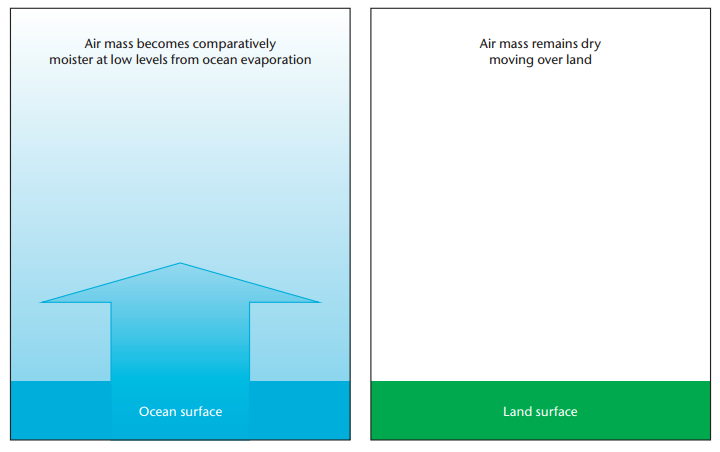 هناك عمليتان تعملان بشكل مستقل أو معًا لتعديل الكتلة الهوائية.
ستزيد الكتلة الهوائية التي لها مسار بحري ، أي مسار يغلب عليه البحر فوق البحر ، من محتواها الرطوبي ، لا سيما في طبقاتها السفلية. يحدث هذا من خلال تبخر المياه من سطح البحر.
ستبقى الكتلة الهوائية ذات المسار الأرضي الطويل أو القاري جافة
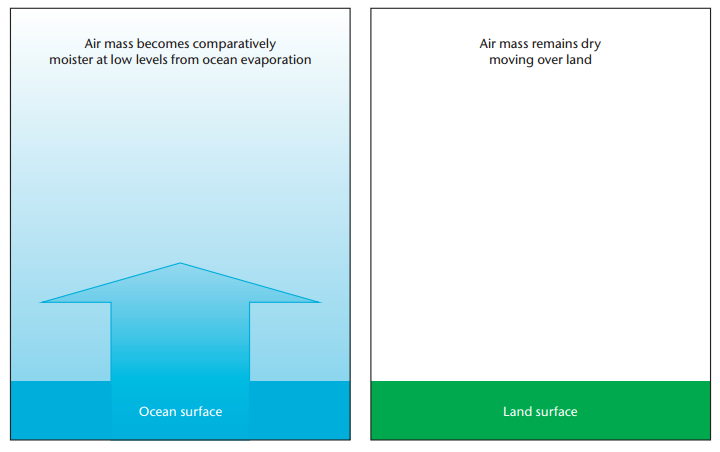 A cold air mass flowing away from its source region over a warmer surface will be warmed from below making the air more unstable in the lowest layers. 
A warm air mass moving over a cooler surface is cooled from below and becomes stable in the lowest layers.
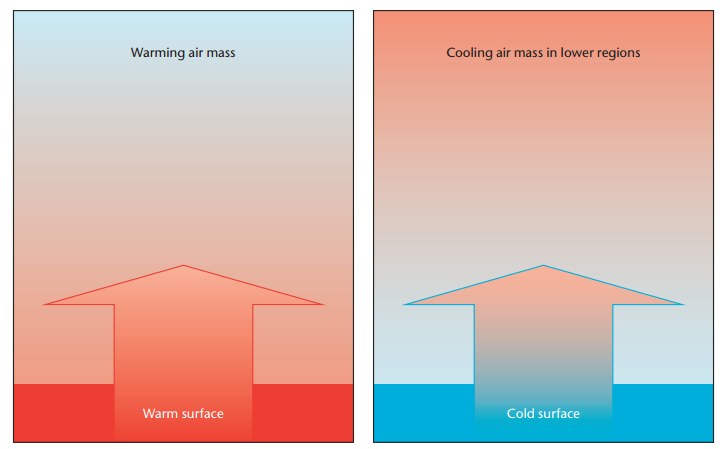 كتلة الهواء البارد التي تتدفق بعيدًا عن منطقة مصدرها على سطح أكثر دفئًا سيتم تسخينها من الأسفل مما يجعل الهواء غير مستقر في الطبقات الدنيا.
يتم تبريد كتلة الهواء الدافئ التي تتحرك فوق سطح أكثر برودة من الأسفل وتصبح مستقرة في الطبقات الدنيا
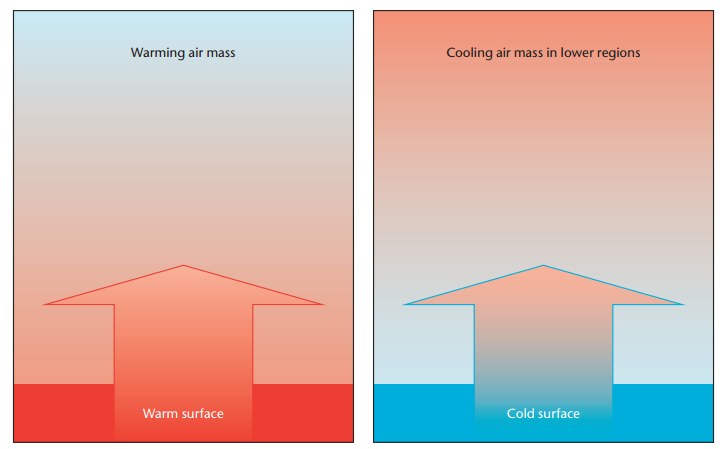 If we look at the temperature profiles of the previous example, the effects of warming and cooling on the respective air masses are very different.
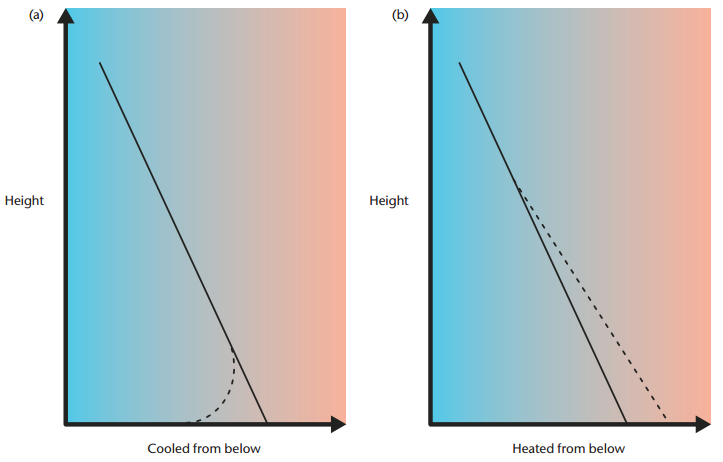 Modified vertical temperature profiles (----- line) typical of: a) tropical air cooled from below and b) polar air heated from below on its way to the British Isles. Note that where the air is heated from below the effect is spread to a greater depth of the atmosphere.
إذا نظرنا إلى ملامح درجة الحرارة للمثال السابق ، فإن تأثيرات الاحترار والتبريد على الكتل الهوائية المعنية مختلفة تمامًا.
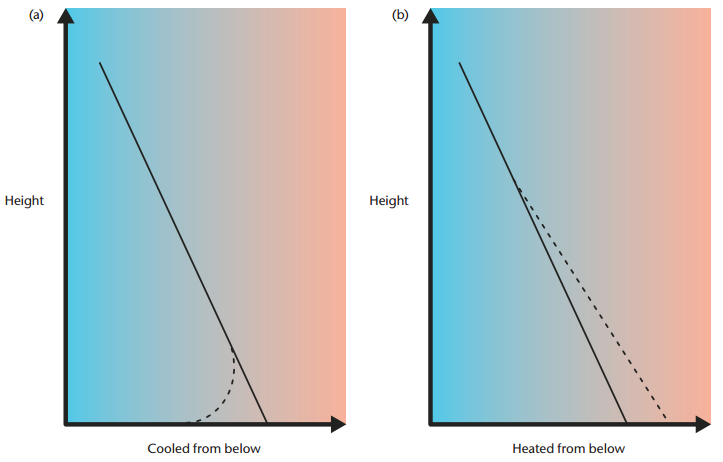 ملامح درجة الحرارة العمودية المعدلة (----- الخط) النموذجية لـ: أ) الهواء الاستوائي المبرد من الأسفل و ب) الهواء القطبي المسخن من الأسفل في طريقه إلى الجزر البريطانية. لاحظ أنه عند تسخين الهواء من أسفل ، ينتشر التأثير إلى عمق أكبر في الغلاف الجوي.
The characteristic air masses of Eastern Mediterranean region (cP,cT) and sometimes(mT) in summer, with each of these air masses having a different source region.
Continental tropical (cT) 
The source regions can be any significant land areas lying in the tropical regions; generally located between latitudes 25° N and 25 °S. 
The large land areas are usually desert regions such as Asia and Africa Sahara
In summer, late spring, and early autumn, the air has low dew points and warm to hot afternoon temperatures with mild nighttime temperature.
When surface heating is pronounced (cT) air masses precede the Khamsin dust storms occurring. These dust storms are very hot and dry and frequently proceed eastward through the northern Red Sea. Polar and tropical air masses typically clash in the middle latitudes, producing some very changeable climates, as polar air moves southward, it encounters warmer land masses that heat it by the ground below
قاري استوائي (cT)
يمكن أن تكون مناطق المصدر أي مناطق أرضية مهمة تقع في المناطق الاستوائية ؛ تقع بشكل عام بين خطي عرض 25 درجة شمالاً و 25 درجة جنوباً.
وعادة ما تكون مساحات اليابسة الكبيرة مناطق صحراوية مثل آسيا وأفريقيا الصحراء
في الصيف وأواخر الربيع وأوائل الخريف ، يكون للهواء نقاط ندى منخفضة ودافئة إلى درجات حرارة بعد الظهر مع درجة حرارة معتدلة أثناء الليل.
عندما يتم تسخين السطح (cT) ، تسبق الكتل الهوائية حدوث العواصف الترابية في خمسين. هذه العواصف الترابية شديدة الحرارة والجافة وتتجه شرقاً عبر شمال البحر الأحمر. تصطدم الكتل الهوائية القطبية والمدارية عادةً في خطوط العرض الوسطى ، مما ينتج عنه بعض المناخات المتغيرة للغاية ، حيث يتحرك الهواء القطبي جنوبًا ، ويواجه كتلًا أرضية أكثر دفئًا تسخنه بالأرض تحته.
cP
The continental polar source regions consist of all land areas dominated by the Canadian and Siberian high-pressure cells.
 In winter, these regions are covered by snow and ice. This air mass is generally found in latitudes between 40° and 60°. 
This air mass characterized by extremely low dew points, cold temperatures in a shallow surface layer with significant inversion reaching it 1500 m and a high degree of stability but are modified upon entering southwest Asia and are shifted north in summer and hence do not influence the climate of the region. Precipitation in association with (cP) air is usually light due to the dryness and low moisture capacity of the air.
cP
تتكون مناطق المصدر القطبية القارية من جميع مناطق اليابسة التي تهيمن عليها خلايا الضغط العالي الكندية وسيبيريا.
 في فصل الشتاء ، تغطي الثلوج والجليد هذه المناطق. توجد كتلة الهواء هذه بشكل عام في خطوط العرض بين 40 درجة و 60 درجة.
تتميز هذه الكتلة الهوائية بنقاط الندى المنخفضة للغاية ، ودرجات الحرارة الباردة في طبقة سطحية ضحلة مع انعكاس كبير يصل إلى 1500 م ودرجة عالية من الثبات ولكنها تتغير عند دخول جنوب غرب آسيا وتتحول شمالًا في الصيف وبالتالي لا تؤثر على المناخ من المنطقة. عادة ما يكون الترسيب المقترن بالهواء خفيفًا بسبب الجفاف وانخفاض قدرة الرطوبة في الهواء.
Lake Effect Snows
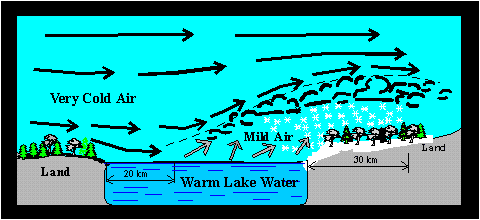 cP
mP
The source region for mP consist of the open unfrozen polar sea areas in the vicinity of 60° latitude, north and south such as high latitude ocean waters. This air does not have the moisture content as mT air. Since mP air is always near saturation, orographic lifting of the air mass can produce widespread fog, snow, drizzle, cloudy weather and long lasting light to moderate rain. 
Air masses invade the Anatolian Plateau and the Black sea and tend to be modified because of the long stretches across land in winter, these air masses tend to be more humid than cP air masses and they lose most of their moisture upon orographic uplift.
 The temperature of mP air ranges from just above freezing to below 21°C. On the windward side of mountain ranges, mP air can produce an plenty of rain and snow. Once on the lee side of mountains, the mP air mass modifies into a continental air mass. These air masses produce cold fronts but the air is not as cold as polar front. mP air masses are not present in summer
تتكون منطقة المصدر لـ mP من مناطق البحر القطبية المفتوحة غير المجمدة بالقرب من خط عرض 60 درجة ، شمالًا وجنوبيًا مثل مياه المحيط في خطوط العرض العالية. لا يحتوي هذا الهواء على محتوى رطوبة مثل هواء طن متري. نظرًا لأن هواء mP دائمًا قريب من التشبع ، يمكن أن ينتج عن الرفع الأوروغرافي للكتلة الهوائية ضباب واسع النطاق وثلج ورذاذ وطقس غائم وضوء طويل الأمد إلى مطر معتدل.
تغزو الكتل الهوائية هضبة الأناضول والبحر الأسود وتميل إلى التعديل بسبب الامتدادات الطويلة عبر الأرض في فصل الشتاء ، وتميل هذه الكتل الهوائية إلى أن تكون أكثر رطوبة من الكتل الهوائية cP وتفقد معظم رطوبتها عند الارتقاء المائي.
 تتراوح درجة حرارة هواء mP من درجة حرارة أعلى بقليل من درجة التجمد إلى أقل من 21 درجة مئوية. على الجانب المواجه للريح من سلاسل الجبال ، يمكن أن ينتج هواء mP الكثير من الأمطار والثلوج. مرة واحدة على الجانب اللي من الجبال ، يتم تعديل الكتلة الهوائية mP إلى كتلة هوائية قارية. تنتج هذه الكتل الهوائية جبهات باردة لكن الهواء ليس باردًا مثل الجبهة القطبية. الكتل الهوائية mP غير موجودة في الصيف